Global Diagnosis Education
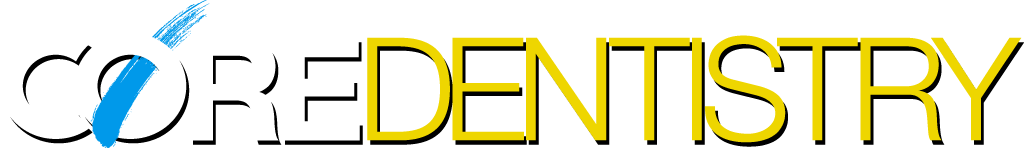 coredentistry.com
© CORE Dentistry All Rights Reserved
CORE Presentation
This is an instruction slide.
It will not be shown in the presentation.
Microsoft Windows
This template is compatible with PowerPoint 2003 and PowerPoint 2007.  
The template file is saved in a read only final format.  This will ensure the original template is not overwritten.  When you save the file you will be prompted to save changes under a different name.  Rename the file and save in a location you will be able to find.
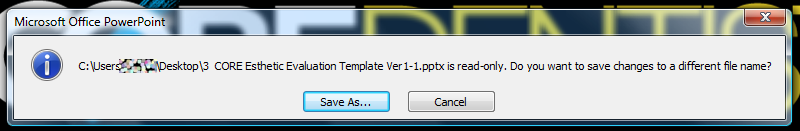 CORE Presentation
This is an instruction slide.
It will not be shown in the presentation.
Macintosh
This template is compatible with PowerPoint 2004 and PowerPoint 2008. 
The template file is saved in a read only final format.  This will ensure the original template is not overwritten.  When you save the file you will be prompted to save changes under a different name.  Rename the file and save in a location you will be able to find.
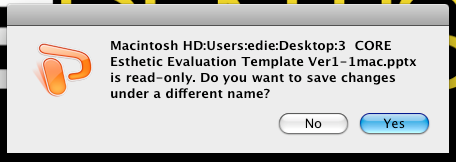 CORE Presentation
This is an instruction slide.
It will not be shown in the presentation.
Presentation Buttons
These buttons will navigate to the appropriate slide when clicked.  They are only active when the Slide Show is running.
GDE Presentation
Doctor: Otten
Patient: 
Age: 
CC:
Dental Hx:
GDE Presentation
Medical Hx:Unremarkable


Social Hx:
Behavioral  Style:
GDE Presentation
Patient objectives:


Patient concerns/barriers:


Budget considerations/defined amount? :
Full Face Repose
Full face repose picture
This is an instruction slide.
It will not be shown in the presentation.
To insert clinical pictures into the template, click on the Insert Picture box in the center of the box.  The program will ask you to locate the file for importing.  Once located, select the Insert button.
Global Diagnosis Form
Completed CORE Form
Put completed CORE form 
Here
Occlusal Evaluation
Completed CORE Form
Put completed Occlusal form 
Here
Full Face Repose
Full face repose picture
Incisal display
Lip symmetry
Facial Proportion
Facial Symmetry
Facial Flow
Full Face Smile
Full face smile picture
Midlines 
Smile/Lip Symmetry
Buccal Corridor
Incisal Display
Gingival Display
Incisal/ Occlusal Planes
Full Face Retracted
Full face smile picture
Midlines 
Incisal Display
Gingival Display
Incisal/ Occlusal Planes
Full Face Profile #1close up
Full face profile picture
Glabella to Facial of Maxillary Central

Facial Symmetry

Naso-labial angle
Full Face Profile #2  Head and neck
Full face profile picture
Head posture, normal/forward

Facial Symmetry
?
Middle Third
mm
Middle Third Measurement
Middle third of face with caliper picture
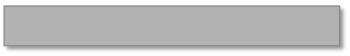 ?
?
Middle Third
Lower Third
mm
mm
CORE Value: Ratio 1:1
Lower Third Measurement
Lower third of face with caliper picture
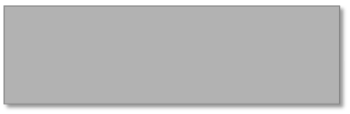 ?
Upper Lip
mm
CORE Value:
Female 20-22 mm
Male 22-24 mm
Upper Lip Length
Upper lip with caliper picture
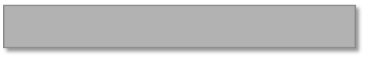 Length of Central
mm
Core Value: Lip Mobility 6-8 mm
?
Central in Repose
mm
Lip Mobility
?
Gingival Exposed
mm
?
Lip Mobility
mm
Close up incisal display in repose picture
?
_
+
=
Close up smile picture
?
?
Dental Midline
mm
Tooth
Presentation
(R/L)
Close up smile picture
Tooth
Presentation
?
Central in Repose
mm
Close up incisal display in repose picture
Gingival Line to Upper Lip
Smile Presentation
?
+/- mm
Distal Extent of Smile  (Tooth #)
?
?
R
:
L
Buccal Corridors
?
Right
(OK/Excessive)
?
Left
(OK/Excessive)
Close up smile picture
Incisal Edge to Lower Lip
Incisal Edge to Lower Lip in FULL Smile
Close up smile picture
(Follows Smile Line, Covered by Lip, Reverse, Irregular)
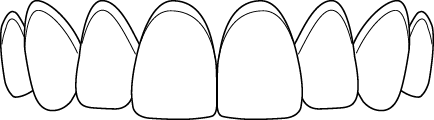 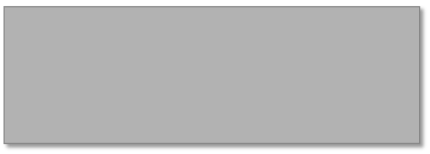 CORE Value:
Maxillary Canine 10.4
Maxillary Lateral 8.2
Maxillary Central 10.2
Tooth Length
Intra-oral retracted picture
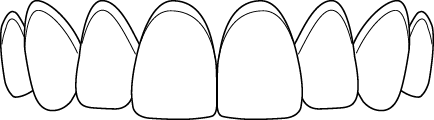 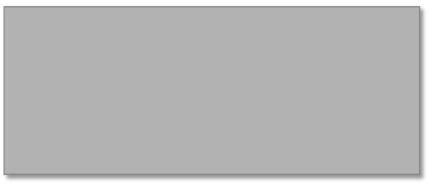 CORE Value:
Maxillary Canine 10.4
Maxillary Lateral 8.2
Maxillary Central 10.2
Ratio 1.2:1
Height/Width Ratio
Intra-oral retracted picture
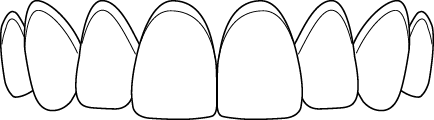 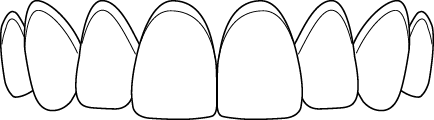 Tissue Levels
This is an instruction slide.
It will not be shown in the presentation.
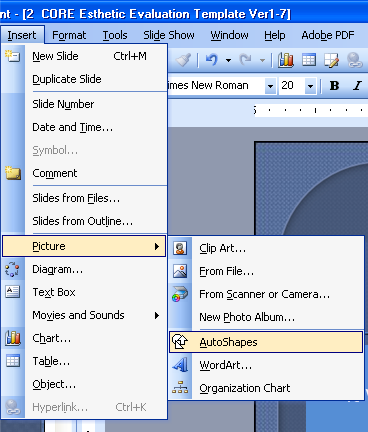 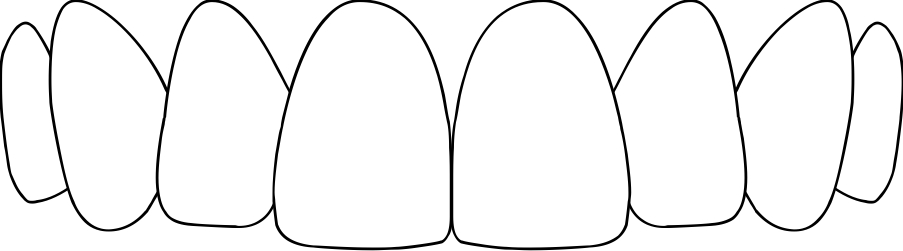 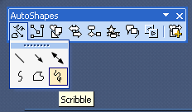 To draw the gingival architecture on the picture in Windows PowerPoint 2003, select Insert  Picture  AutoShapes and then select the scribble button from the floating menu.  Draw a rough estimate of the gums as shown on the left.
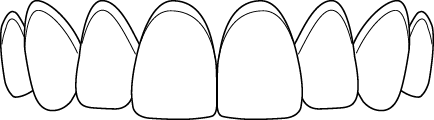 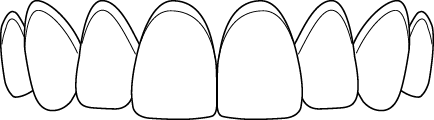 Tissue Levels
This is an instruction slide.
It will not be shown in the presentation.
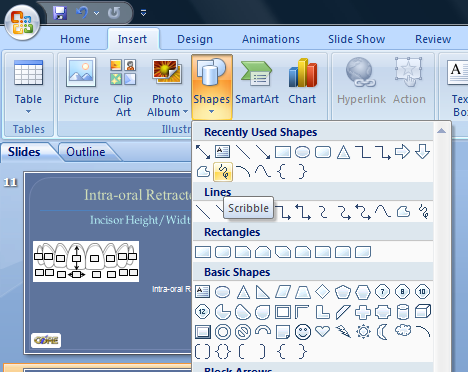 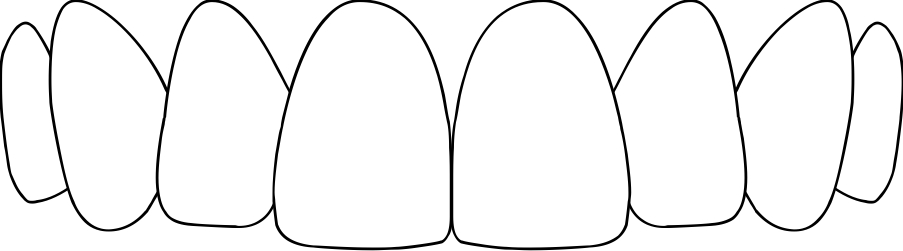 To draw the gingival architecture on the picture in Windows PowerPoint 2007, select Insert, Shapes and then use the scribble button.  Draw a rough estimate of the gums as shown on the left.
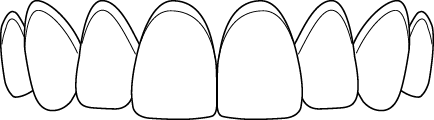 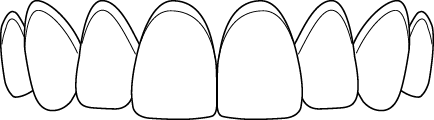 Tissue Levels
This is an instruction slide.
It will not be shown in the presentation.
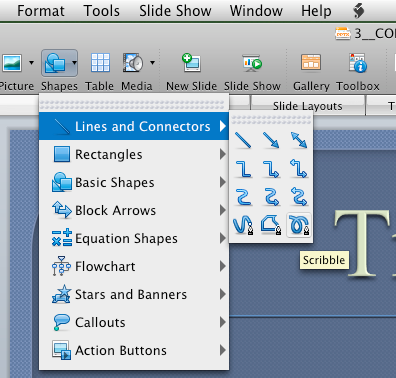 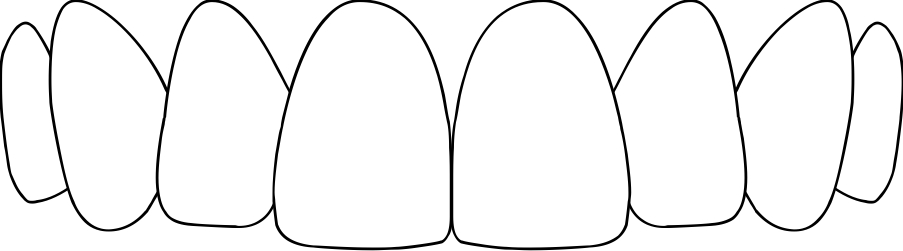 To draw the gingival architecture on the picture in Macintosh PowerPoint 2008, select Shapes, Lines and Connectors and then the scribble button.  Draw a rough estimate of the gums as shown on the left.
Tissue Levels
Intra-oral retracted picture
Tissue Levels
Intra-oral retracted picture with teeth apart to see lower teeth
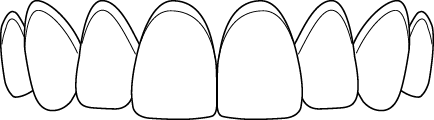 Angle of Incisal Plane
This is an instruction slide.
It will not be shown in the presentation.
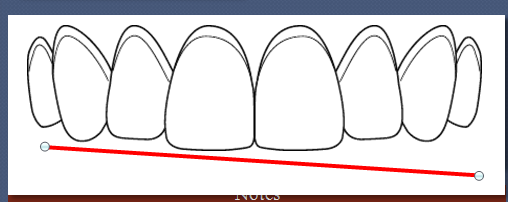 Notes
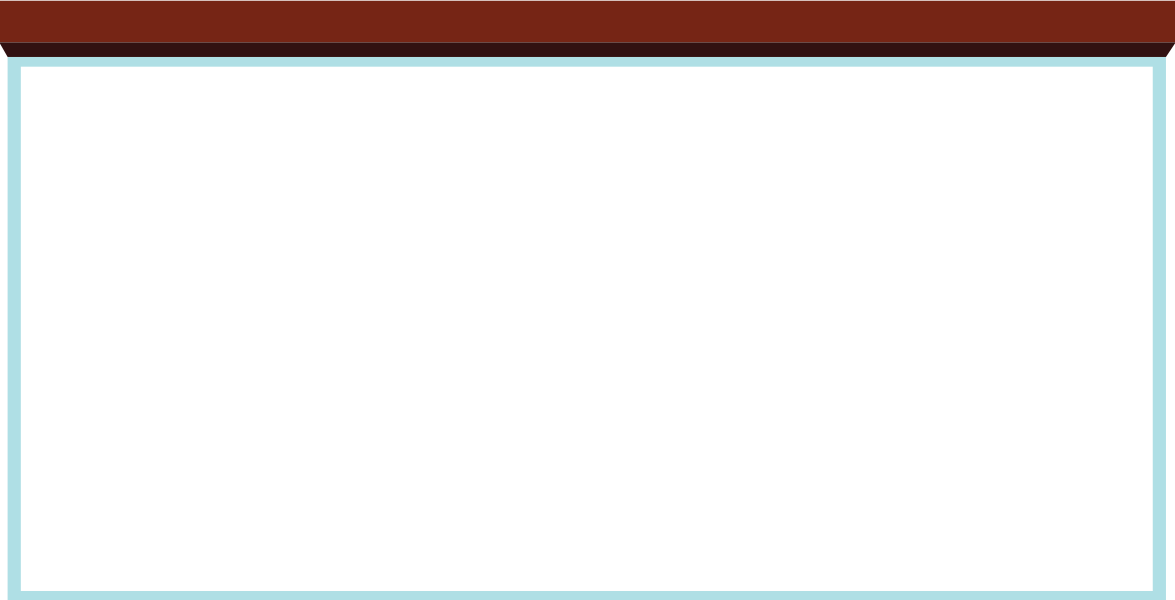 Click to edit
Click on the line below the occlusal plane (the picture on the left on the next slide), grab the ends and adjust to simulate the incisal plane.  You can practice with the line on the picture to the left.
Notes
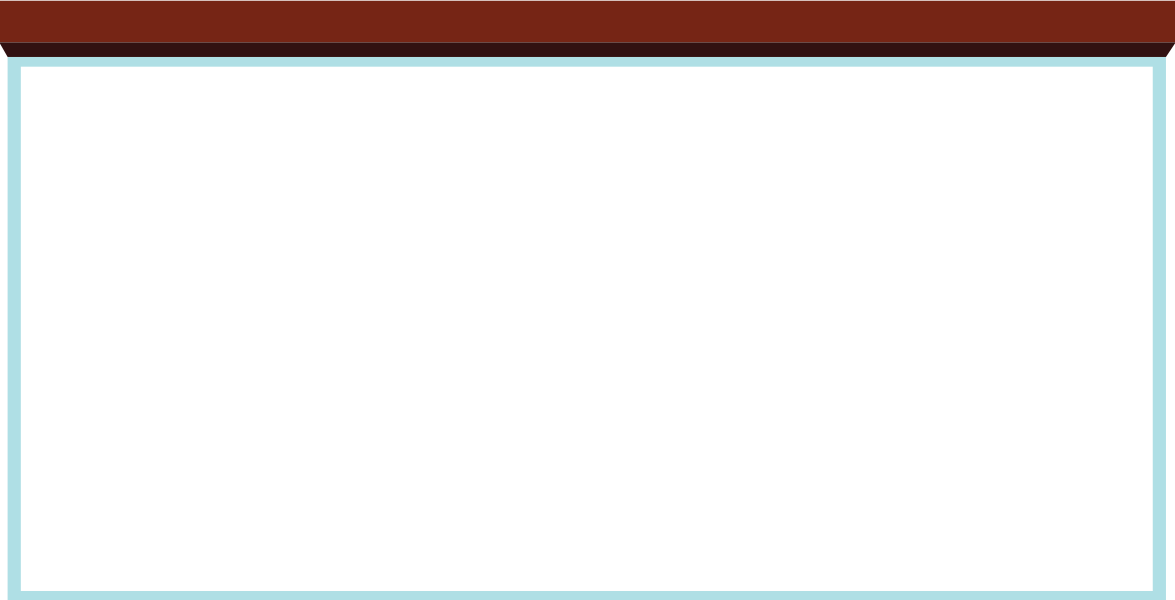 Angle of Incisal Plane
Click to edit
Incisal Plane to Horizon
Posterior Occlusal Plane
Posterior Plane
Level 
Step up    R     L
Occlusal Plane to Horizon
Step down   R     L
Angle down  R    L
?
Pathologic Wear
(Y/N)
Etiology
Pathologic Tooth Wear
This is an instruction slide.
It will not be shown in the presentation.
Add wear photos here
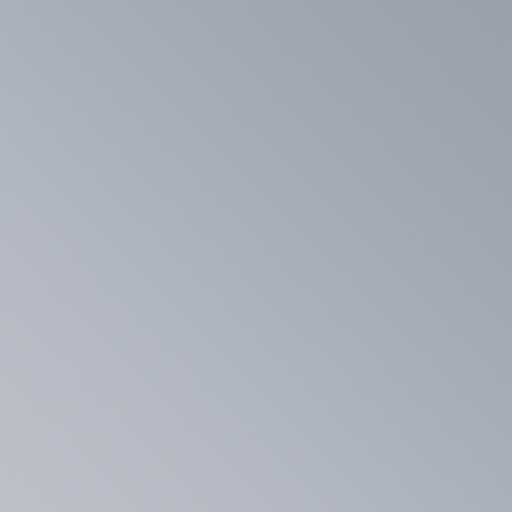 The X’s on the arches indicate wear, delete them where wear is not present.
Wear         Yes/ No
Etiology
Tooth Wear
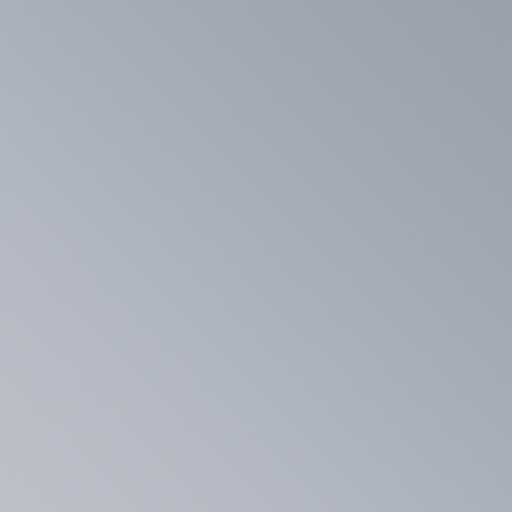 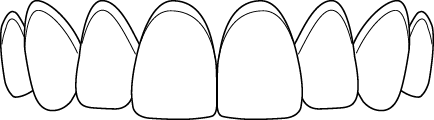 Y
N
Y
N
Y
N
N
Y
CEJ Located
This is an instruction slide.
It will not be shown in the presentation.
Click on box and place a Y (Yes) or a N (No) if you can locate the CEJ on the tooth.
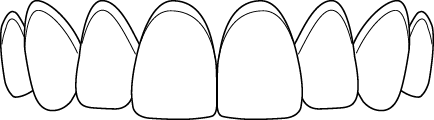 CEJ Located
Intra-oral retracted picture
CEJ Located
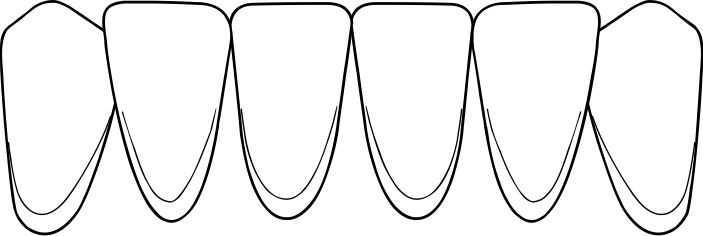 Intra-oral retracted picture
Tooth Color
Tooth Color
Intra-oral retracted teeth with shade tab
Tooth Alignment
Tooth Alignment
(Spacing, Overlapping)
Intra-oral retracted teeth apart picture
CORE Questions
This is an instruction slide.
It will not be shown in the presentation.
Fill in the Case Values for the current case.
If the Case Value is within the range of the CORE Value, then delete the Abnormal check-box
CORE Questions
CORE “Global” Diagnoses
This is an instruction slide.
It will not be shown in the presentation.
Delete the check-box for any questions which are normal
Complete the “Global” Diagnosis column by editing this with adding or deleting
CORE “Global” Diagnoses
Imaging
Imaging
Models
NOTES
FM Radiograph
NOTES
Panoramic Radiograph
NOTES
CBCT
NOTES
MRI
NOTES
MRI
NOTES
MRI
NOTES
MRI
NOTES
Global Occlusal Findings
Stable TMJ               Yes  No

Anterior Guidance    Yes  No

Stable Vertical Dimension
                                  Yes  No

Non interfering posterior teeth
       Yes  No
 
Airway   Positive/ Neutral /Negative
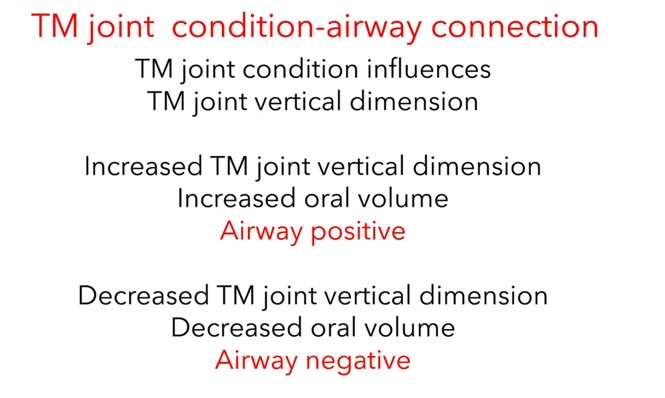 Global Occlusal Findings
Unstable TMJ: 
   Symptomatic /Asymptomatic
   Muscle? Joint? Other structures

Joint: 
 Piper stage: 
  I II IIIa IIIb IVa IVb Va Vb 

Risk: Red / Yellow / Green

Degenerative changes :
Active / Historic 
Adaptive/ Maladaptive
Global Occlusal Findings
Unstable TMJ: 
   
2mm Rule :

Overjet :        > < 2mm
Open Bite:     > < 2mm
Class II:         > < 2mm R/L/Both
FSCP to MI   >  < 2mm
Global Occlusal Findings
Adaptive findings:
Growth limitations/disproportion
Tooth Migration 
Tooth Intrusion 

Maladaptive findings:
Wear
Cracking
Fracture
Tooth loss
Global Occlusal Findings
Pain origins:

Muscle               Yes/ No
Joint                   Yes/ No
Neuropathic       Yes/ No 
Referred             Yes/No
Central/behavioral Yes/No
Global Airway Findings
Mallampatti  I II III IV


Nasal Stenosis  Yes/ No
     Internal/ External/ Both


Enlarged/ Inflamed turbinates


Septum Deviation   Yes/No
Global Airway Findings
Scalloped Tongue  Yes/ No


Tongue Ankylosis Yes/ No


Tonsil grade  I II II IV V
Global Occlusal Findings
Additional notes or observations
“Regional” Findings
Pathosis
Intra-oral – 





Extra-oral –
“Regional” Findings
Periodontal
Periodontal Chart
“Regional” Findings
Biomechanics
Caries –
“Regional” Findings
Biomechanics
Restorations and 
tooth integrity –







(craze lines, fractures, erosion, attrition)
“Regional” Findings
Biomechanics
Endodontic –
Specialty Findings
Problem List
Sequential Treatment Plan
Supplemental Photos
Supplemental Photos
Supplemental Photos